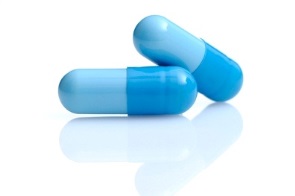 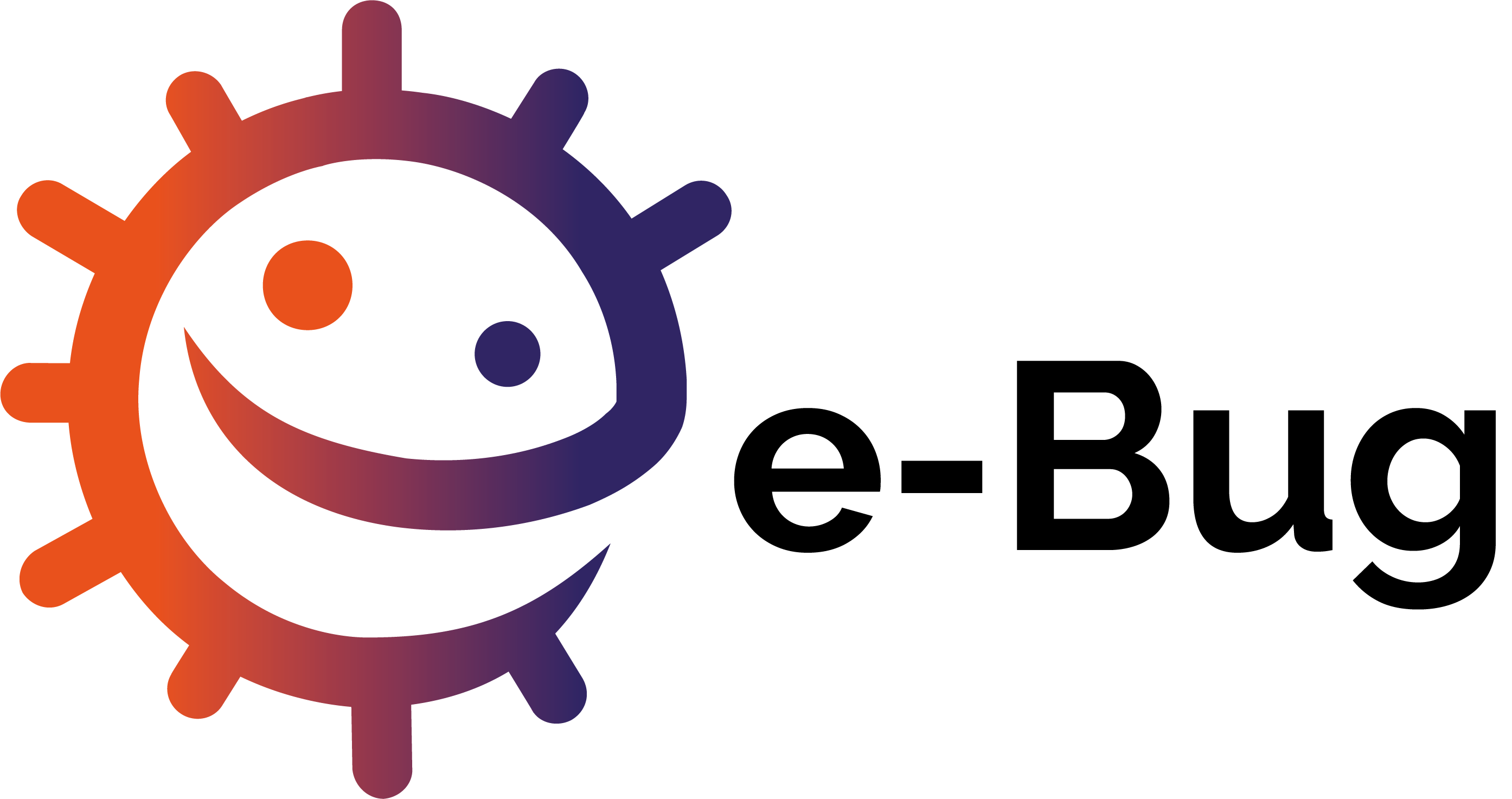 Comprendre la résistance :Références et Liens
Cours en ligne e-Bug destinés aux enseignants de SVT 
pour l’enseignement du bon usage des antibiotiques et de l’antibiorésistance au collège et au lycée.
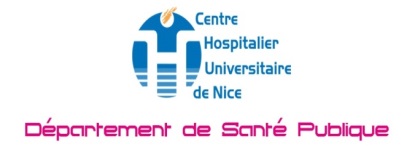 Contact: e-bug@chu-nice.fr
Conception: groupe de travail e-Bug France
Références et liens
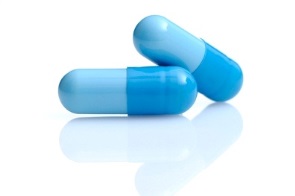 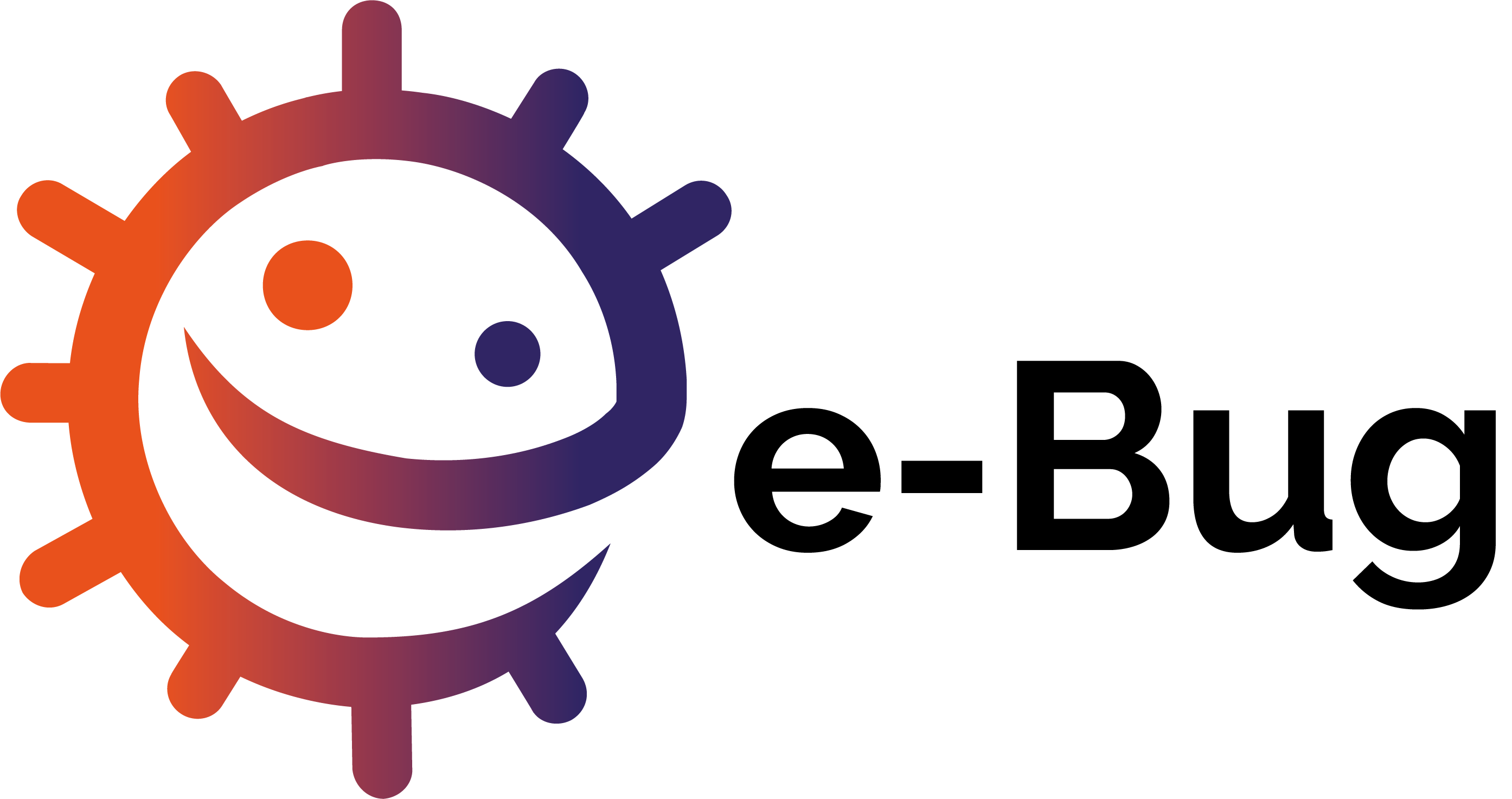 Synthèses annuelles Santé Publique France: « Consommation d’antibiotiques et résistance aux antibiotiques en France »:
2017 : Consommation d’antibiotiques et résistance aux antibiotiques en France : Soyons concernés, soyons responsables ! 
2018 : Consommation d’antibiotiques et résistance aux antibiotiques en France : Une infection évitée, c’est un antibiotique préservé !
2019 : Antibiotiques et résistances bactériennes : une menace mondiale, des conséquences individuelles
2020 : Antibiotiques et résistance bactérienne : pistes d’action pour ancrer les progrès de 2020 
https://www.santepubliquefrance.fr/maladies-et-traumatismes/infections-associees-aux-soins-et-resistance-aux-antibiotiques/resistance-aux-antibiotiques/articles/enquetes-et-etudes
Rapport tous ensemble, sauvons les antibiotiques  
http://agriculture.gouv.fr/plan-ecoantibio-2012-2017-lutte-contre-lantibioresistance 
https://www.inserm.fr/thematiques/immunologie-inflammation-infectiologie-et-microbiologie/dossiers-d-information/resistance-aux-antibiotiques
Résistance aux antibiotiques OMS
Semaine mondiale pour un bon usage des antibiotiques OMS 
http://www.antibiotique.eu/
Le paradoxe des antibiotiques, Comment le miracle tue le miracle, Stuart B. Levy, Regards sur la science, Belin 1999 https://www.belin-editeur.com/le-paradoxe-des-antibiotiques
Comprendre la résistance : références et liens
2
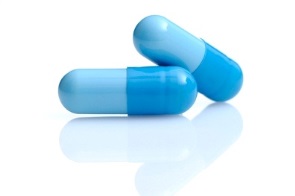 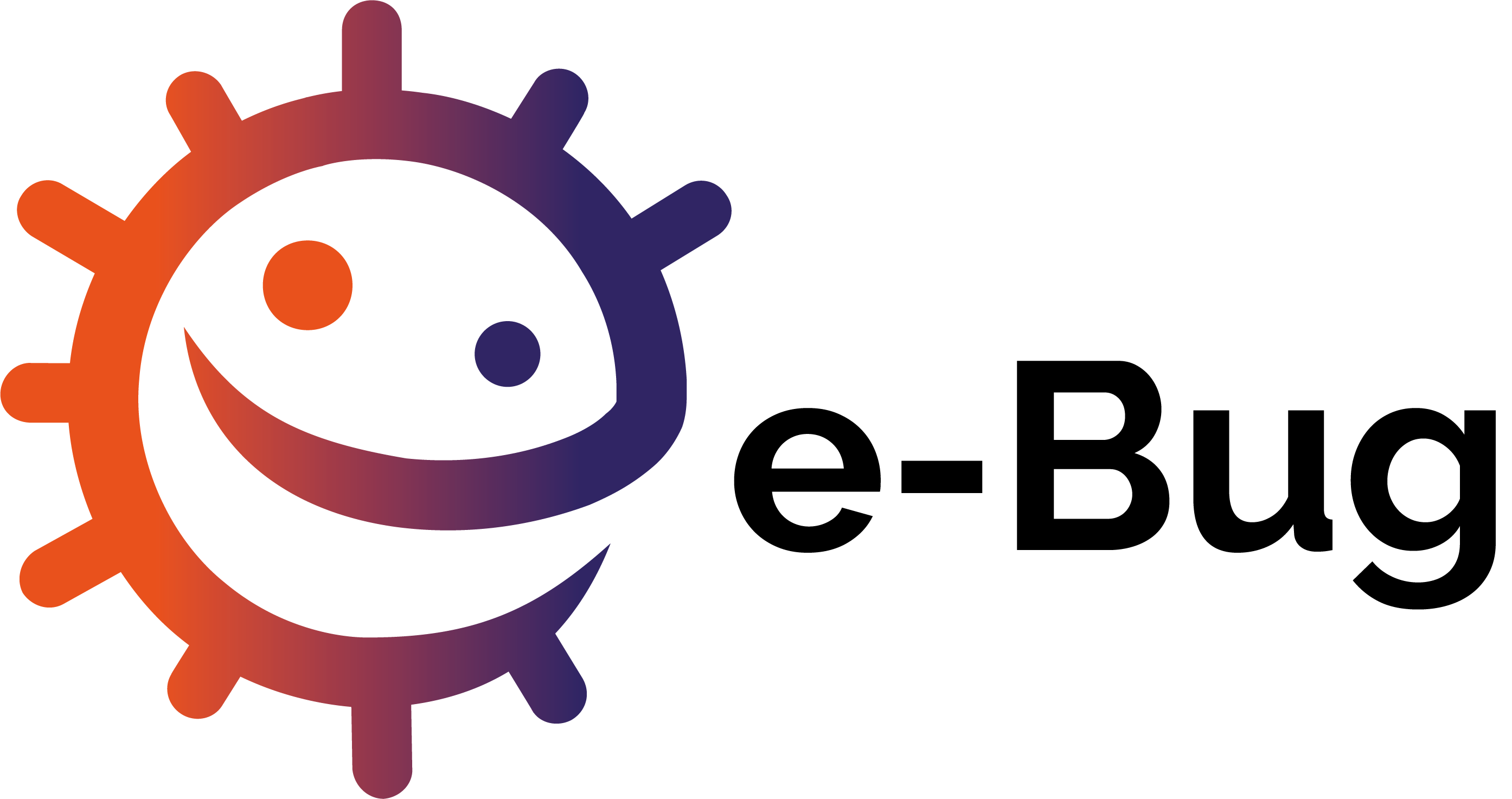 Vidéos
Résistance aux antibiotiques, une maladie émergente: Patrice Courvalin, Institut Pasteur

Antibiorésistance, le futur : Pr Laurent Gutmann (Inserm) Antibiorésistance : le futur - Corpus - réseau Canopé (reseau-canope.fr)

Vidéo Inserm sur la résistance
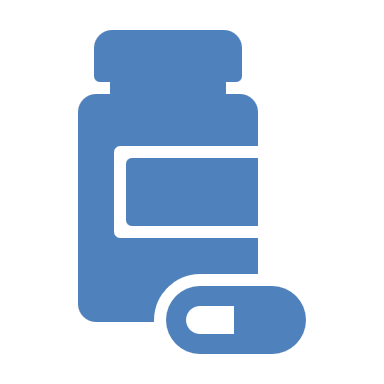 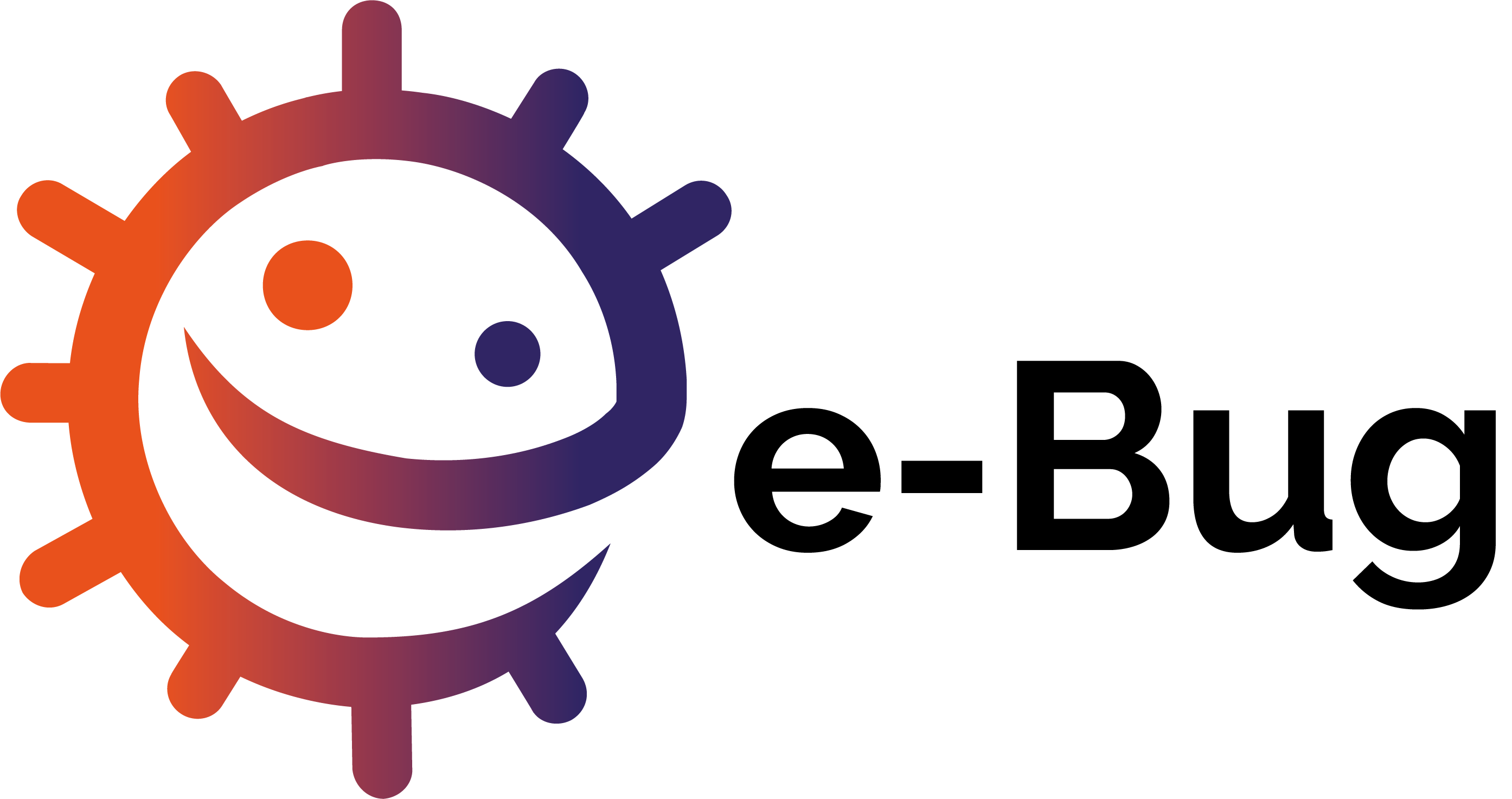 Activités e-Bug pour les élèves de collège et de lycée
Comprendre la résistance:  références et liens
4